ЭКЗАМЕН
на  гражданскую 
зрелость
Билет 1
Вопрос 1
Как называли нашу страну от древних времен до наших дней?
ответ
КИЕВСКАЯ РУСЬ
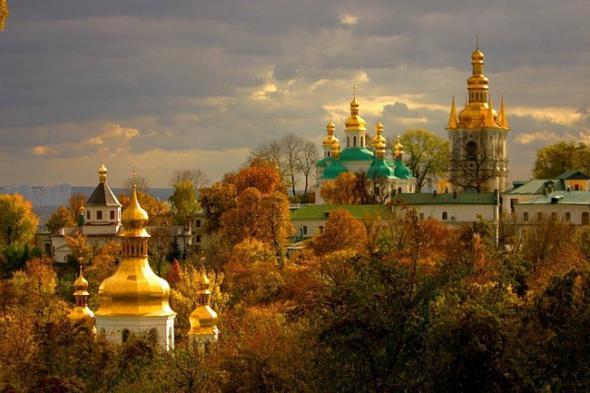 Российская империя
Российская          Республика
СССР
Российская           Федерация
Вопрос 2                   Кто является главой                           нашего государства?
ответ
Президент Российской Федерации           
                                        
                                         Дмитрий
                                     Анатольевич
                                         Медведев
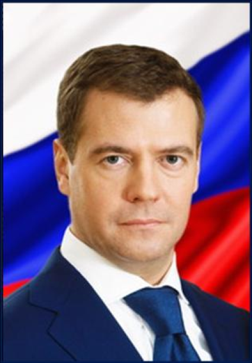 Билет 2
Вопрос 1
 Назовите государственные символы России
ответ
Герб
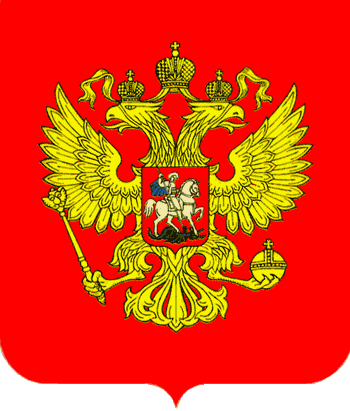 Гимн
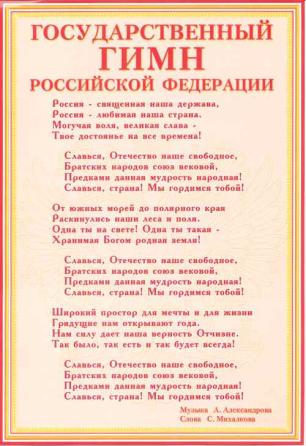 Флаг
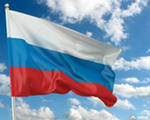 Билет 3
Вопрос 1
 Как называется основной документ, удостоверяющий личность гражданина?
Ответ
Паспорт
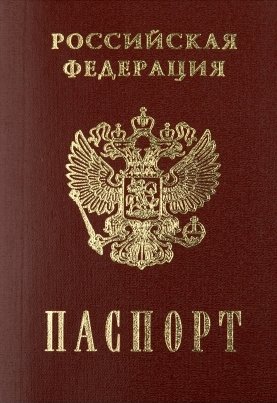 Вопрос 2

 Какие еще документы человек получает в течение жизни?
Ответ
СВИДЕТЕЛЬСТВО О РОЖДЕНИИ
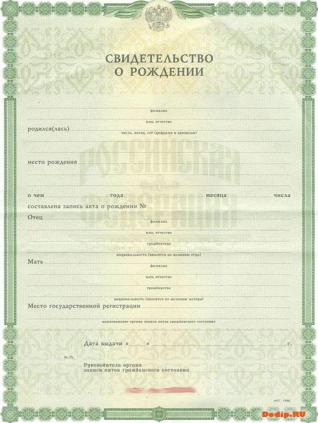 свидетельство о браке
военный билет
аттестат зрелости
диплом
пенсионное         удостоверение
Билет 4
Вопрос 1 
Как называется главный документ нашего государства?
Ответ
Конституция       Российской Федерации
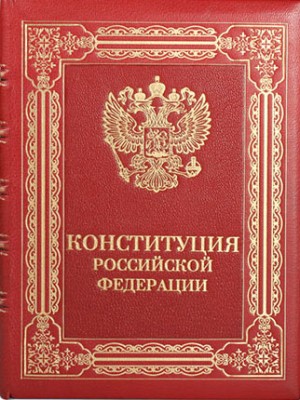 Вопрос 2
Как называются документы, в которых записаны своды законов и правил?
Ответ
Кодексы
Кодекс законов о труде
Жилищный кодекс
Уголовный кодекс
Кодекс законов о браке и семье
Экзамен 
сдан